KONGRE VE FUAR YÖNETİMİ 3. HAFTA
İçeriklerine Göre Etkinlik Türleri
   ETKİNLİK PAZARLAMASI
   Pazarlama Enstitüsü tarafından Pazarlama; “müşteri gereksinimlerini belirlemek, tahmin etmek ve karşılamaktan sorumlu olan yönetim süreci” olarak tanımlamaktadır.
Bu bağlamda işletmeler, özel etkinlikleri tasarlayarak hedef kitlesini yani potansiyel müşterileri kendi markasına yönlendirebilmektedir.
Bu özel etkinlikler spor yarışmaları, müzik gösterileri, eğlence şovları, sanatsal sergiler, festivaller, fuarlar ve benzeri gibi geniş bir çerçevede organizasyonları içermektedir.
İşletmeler, tüketicileri etkilemek ve marka etkisini arttırmak için alternatif iletişim platformlarına ve tüketiciler ile farklı temas noktalarına gittikçe ilgi göstermektedir. Bu alternatif platformlardan biri de etkinlik pazarlamasıdır.
Etkinlikler ile birlikte işletmeler, tüketicilere eğlence, görsel zevk, öğrenme imkanı, kaçış, mesleki uzmanlaşma, boş zaman değerlendirme, sosyalleşme gibi imkanlar sağlamaktadır.
Etkinlikler ile işletmeler, hedef kitleyle anında, doğrudan, samimi bir şekilde ve etkisi uzun sürecek şekilde iletişim kurmaktadırlar. 
 Etkinliği üstlenen işletmelerin etkinlikleri pazarlama faaliyetlerine entegre ederek yaptığı uygulamalara “Etkinlik Pazarlaması” denilmektedir.
Amerikalı şirketlerin % 96’dan fazlasının da tanıtım stratejilerinde etkinlik pazarlamasına yer verdiğini belirtmektedir. Bu anlamda Amerika Birleşik Devletlerinde etkinlik pazarlamasına ayrılan para yılda 37 milyar dolardır.
Türkiye’de ise etkinlik pazarlamasına önem veren ve etkinliklerini özel ekipleriyle yöneten firmalar, Coca‐Cola, Turkcell ve Efes Pilsen’dir.
İki veya daha fazla işletme benzer hedef kitleye ulaştığında, işbirlikçi bir çaba, gönderdikleri mesajın etkisini büyütmektedir. örneğin Coca-Cola müşterisi aynı zamanda Citibank müşterisi ve Nike müşterisidir.
ETKİNLİK PAZARLAMASININ AVANTAJLARI
  Etkinlik pazarlaması temelde iki amaç üzerine kurulmuştur. Bunlar, iletişim ve satıştır. 
  İletişim amaçları, imaj ve farkındalık artırma, itibar oluşturma, ilişki geliştirme, konum değiştirme, kurumsal iletişimi kuvvetlendirme iken; 
 Satış amaçları ise satış ve pazar payını artırmaktır.
Olimpiyatlar, Rio Festivali ve Dünya Fuarları gibi mega etkinlikler, destinasyonların pazarlamasına da önemli katkı sağlamaktadır.
ETKİNLİK PAZARLAMASI YÖNETİMİ
  Bu süreç araştırma ile başlamakta, etkinlik planlaması, düzenleme ve uygulama ile devam etmekte, etkinliğin değerlendirilmesi ile sonuçlanmaktadır. 
 Araştırma, etkinlik planlaması, düzenleme, uygulama, etkinliğin değerlendirmesi.
Etkinliklerin başarılı bir şekilde pazarlaması icin Hoyle (2002)’ye göre beş pazarlama karmasının önemli rolü vardır. Bunlar; ürün, fiyat, mekan, halkla ilişkiler ve konumlandırmadır. Armstrong (2001) ise ürün, fiyat ve tanıtımı etkinlik pazarlamasının önemli karmaları olarak nitelendirmektedir.
Etkinlik Pazar Araştırması
  Pazarlama araştırması, işletmenin pazarlama durumu ile ilgili olarak gerekli olan verilerin sistemli şekilde tasarlanması, toplanması, analiz edilmesi ve raporlanmasıdır. Pazarlama araştırmasının başarılı olması için yedi temel özelliğe sahip olması gerekir. Bunlar :
• Bilimsel yöntem: Dikkatli bir gözlem, hipotezlerin oluşturulması, öngörü ve test etmektir.
• Yaratıcı araştırma: Bir firma, ürün maskotunu giyerek, sokakta dolaşmış ve yetişkinlerin bile ürün ile eğlendiğini ve keyif aldığını saptamıştır. Bu konumlandırma ile birlikte satışların arttığı görülmüştür.
•Çoklu yöntemler: Araştırmanın sonuçları birkaç farklı yöntem ile elde edilmelidir. Bu da güvenilirliği arttıracaktır.
•Model ve verilerin bağımlılığı: Pazarlama araştırmacıları, araştırılan bilgi türünü yönlendiren modellerden bilgiler elde edilmektedir.
•Bilginin değeri ve maliyeti: Araştırmacılar maliyetine rağmen bilginin değerini ölçmeye çalışmaktadır.
• Şüphecilik: Araştırmacıların bir pazarın ne şekilde çalıştığına dair yöneticilerin düşüncelerine karşı şüpheci olmak zorundadır.
• Etik pazarlama: Pazarlama araştırması hem sponsor firmayı hem de müşterileri etkilemektedir. Bu nedenle yanlış şekilde kullanılması müşterilere zarar verebilir.
Etkinlik Pazarlamasının Amacı
   Etkinlik pazarlamasının temel amaçları, yenilikçi ürün/teknoloji veya faaliyet tanıtmak, hedef pazarlara ulaşmak, bilgi, fikir ve teknolojiyi paylaşmak, işbirliği geliştirmek, satışları arttırmak, yeni etkinlikler tasarlamaktır.
Çeşitli etkinliklerin sınıflandırılması ve seçeneklerin azaltılması için bir Spor Etkinliği Piramidi geliştirilmiştir.
                Küresel etkinlikler 
             uluslararası etkinlikler, 
                 ulusal etkinlikler, 
              bölgesel etkinlikler  
                  yerel etkinlikler
Küresel etkinlikler piramidin tepe noktasında ve yerel etkinlikler de en alt noktasındadır.
Genişlik, çeşitli iletişim araçları aracılığı ile ulaşılan coğrafi büyüklüğü ifade eder. 
   Derinlik ise müşteriler arasındaki ilgi düzeyini belirtmektedir.
Hedef Pazar Seçimi
  Hedef pazar, işletmenin pazarlama, satış ve ürün  geliştirme çabalarını odaklayacağı tüketici grubudur. Bu noktada  temel amaç, işletmenin güçlü olduğu alanda rekabet etmesidir.
Pazar bölümlendirme sonrasında “aday” pazar bölümleri arasından “hedef ” pazar seçilir. Pazar bölümlendirme büyük bir pazarın benzer ihtiyaç veya yaşam tarzına dayalı olarak daha küçük ve homojen pazarlara bölünmesidir.
Etkinlik pazarlamasında da, benzer şekilde hedef pazar dilimi belirlenmelidir. Etkinlikte hedef pazar, yani katılımcılar (satış ekibi, dernek üyeleri, delegeler, sunum yapacaklar, yöneticiler vb.) tanımlanmalı ve demografik özellikleri (yaş, eğitim vs.) belirlenmelidir.
Bundan sonraki aşamada hedef pazar içinde yer alan katılımcıların neden etkinliklere yöneleceğinin belirlenmesi gerekmektedir.
Televizyonlarda yayınlanmış olan 2012 Londra Olimpiyat Oyunları reklam filmi, “Stadium UK” (Stadyum Birleşik Krallık) başlığı ile birlikte BBC tarafından hazırlanmış ve sunulmuştur. 
   Sağda ise 1986 yılında Kanada’da düzenlenen EXPO tanıtım filmidir. Bu reklam filmi de televizyonlarda, EXPO ile ilgilenmeyenlere de gösterilmiştir.
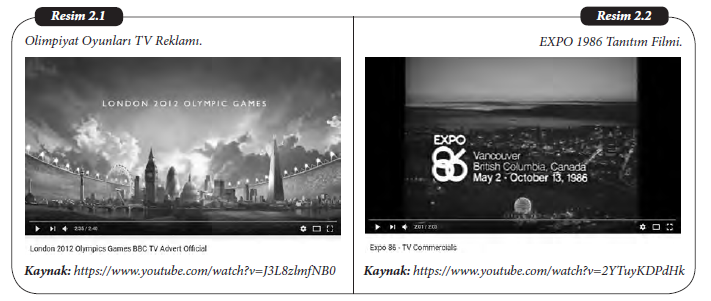 Etkinliklerin Konumlandırması
  Konumlandırma, rakip ürünlere kıyasla ürüne dair müşterinin zihnindeki yer olarak tanımlanmaktadır. Bu, pazarlama karmaları aracılığı ile gerçekleştirilmektedir.
Konumlandırma, müşteri odağında etkin bir değer yaratılmasını sağlamaktadır. Müşterinin gözünde özgün bir algı yaratmaktadır. Diğer yandan konumlandırma, rekabetçi avantajın sağlanması için önemli bir kaynaktır.
Etkinlik pazarlamasında konumlandırma, söz konusu etkinliğin tüketicinin zihninde rakip ürünlere kıyasla bulunduğu yer olarak tanımlanmaktadır.
Etkinlik pazarlamasında, etkinlik mekanı ve destinasyonlarının başarılı bir konumlandırma yapması ve hedef pazara etkin bir şekilde iletilmesi gerekmektedir.
Ayrıca etkinlikte konumlandırma sürecinde kullanılan sloganlar da etkinliğin diğer etkinliklerden ayrışmasına yardımcı olmaktadır. Örneğin kongre, toplantı gibi iş etkinliklerinin yapıldığı Polonya’daki Wroclaw şehri “etkinlik yeri” sloganıyla pazarlanmaktadır.